A SUPERVISOR’S GUIDE TO PLACEMENT PAPERWORK            
from 2024
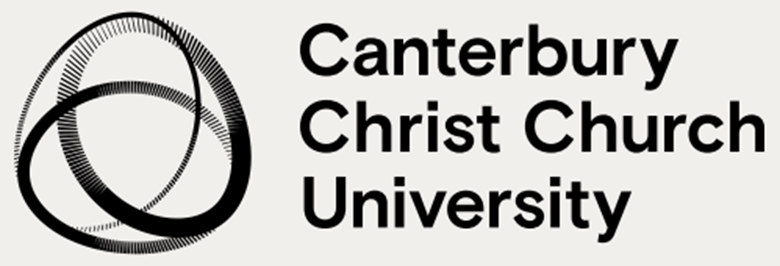 Placement paperwork revisions for 2024
These changes have been introduced in the context of our CCCU Course Revalidation in 2024 and in preparation for our BPS and HCPC reaccreditation in 2025.

The changes involve paying closer attention to the development of trainee competencies with respect to Equity, Diversity and Inclusion.
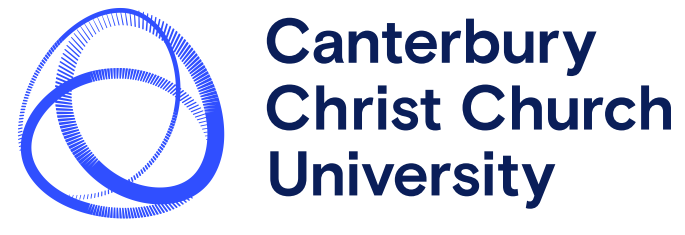 Overview of existing                  placement documents
The Evaluation of Clinical Competence (ECC)
Including the service user evaluation form
The Practice Learning Portfolio (PLP)
The Placement Audit Form
The Practice Learning Feedback form
The Evaluation of Clinical Competence (ECC)
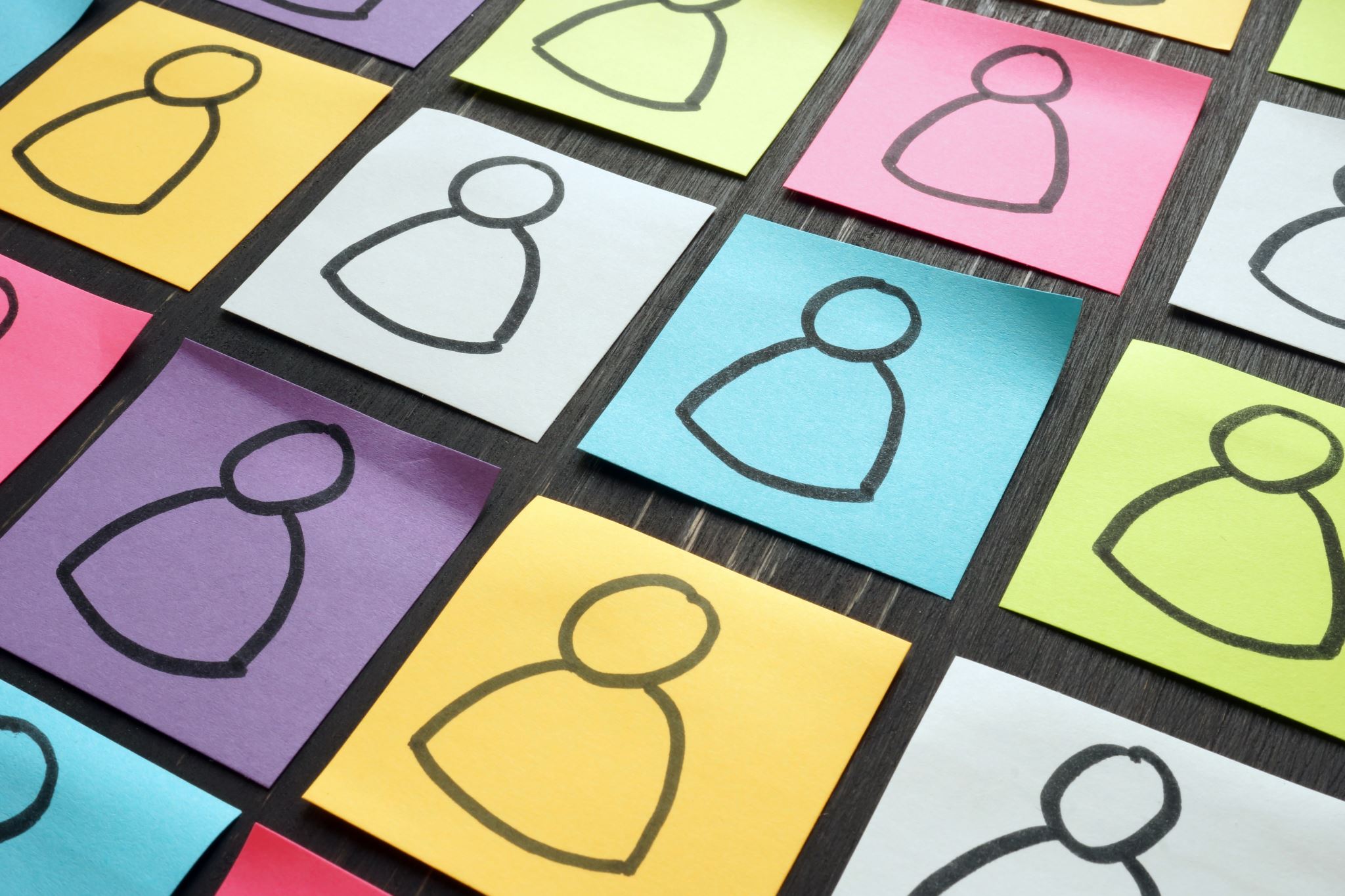 Ecc
Main Form
Completed by supervisor(s)
Signed by co-ordinating supervisor and trainee
Based on required HCPC/BPS competencies
New for 2024 cohort onwards – rating section for EDI competencies: “Inclusivity and cultural sensitivity”

Service User Evaluation Form
Completed by a service user chosen by supervisor and trainee
Can be substituted by another form more suitable to the client group
Submitted after adult, child, disability and older people placements (4 in total)
Working relationships
Psychological assessment
Psychological formulation
Psychological interventions
Evaluation and service improvement
Communication and teaching
Organisational and systems influence and leadership
Personal and professional skills and values
Inclusivity and cultural sensitivity
Reflective practice
Use of supervision
Ecc11 key competencies
Guidance on rating ecc competencies
Bear in mind that the rating is intended to indicate whether the trainee has reached the appropriate level of competence expected of them at this stage of training. 
A rating of “pass” indicates that the trainee is attaining the expected level for this stage, though they may still have areas to develop.
 A rating of “referral” indicates that the trainee has not demonstrated the level of competence expected at that stage of training and that there are issues which require immediate remedial action in the subsequent placement. 
A rating of “fail” indicates that the trainee’s competence is significantly below that expected at their stage in training, and automatically leads to an overall placement fail.
General guidance
You can support trainees to develop competencies in this area through:

Modelling inclusivity and cultural sensitivity in your own practice
Making space for discussion on these areas of practice in supervision
Thinking early on, and throughout the placement, about similarity and difference between the two of you in the supervisory relationship
Being receptive to feedback from the trainee about their own observations
Cultivating an attitude of learning together, with humility
Observation and sensitive feedback on trainee activity
Noting the ways in which these competencies are threaded through - and interact with - all the others
the new ECC competenceInclusivity and cultural sensitivity
Clinical competence marking guidance
Pass criteria include:

Showing thoughtfulness about similarity and difference, particularly where this contributes to unequal power. 
Demonstrating commitment to self-reflection, in relation to their own socio-cultural identity and world view, and what this might mean for their clinical psychology practice.
Taking action, where appropriate, to redress power imbalances and to provide opportunities for marginalised perspectives and experiences to be heard and understood. 
Showing appreciation of nuance and complexity in socio-cultural matters and ability to engage in thoughtful and constructive dialogue.
On inclusivity and         cultural sensitivity
Keep in mind the supervisory triad (see next slide) 
Relational aspects of similarity and difference should routinely be considered on all sides of the supervisory triad. What is shared and unshared between client, trainee and supervisor that might influence how distress is understood? Where are the blind spots and potential for bias?
Prioritise a culture of learning and reflexivity
Think about how you might create a space for the trainee that is trusting enough to manage some courageous and curious conversations. As long as they are open to engaging in a reflexive, thoughtful process – with you, the team and their clients - they should progress well on this competency.
Be open to the idea that the trainee may know more than you
Trainees have already done a lot of thinking about cultural and racialised discrimination, disadvantage and inequity. Some will come with their own lived experiences of racism and prejudice which is important to acknowledge sensitively and respectfully.
Be mindful of the impact of power
In this area perhaps more than any other, trainees will be sensitive to the power that supervisors have. Please invite and encourage the trainee to reflect on sensitive topics such as racism and discrimination, by explicitly – and regularly - making space for these on the supervision agenda. 
Take responsibility for your own learning and support
It is important that as the supervisor, you are accessing support for your own professional EDI development. This may be through the ‘supervision of supervision’ or any learning activity designed to support reflection on differences in the Social GRACES in therapy and supervision.
Guiding principles
the supervisory triad:Shared and unshared GRACES - example
Supervisor
Age 35
Irish Catholic
Working class
Hetero-sexual
White
Female
Age 63
Health needs
Black
Middle class
Age 27
Lesbian
Service user
Trainee
Examples of edi competencies
A trainee thinks about how to support a ward-based nursing colleague who has been subjected to racialised aggression from a service user.
A trainee shows ability to engage in nuanced and thoughtful discussions in supervision about a client’s gender related distress.
A trainee in a CMHT seeks to understand why service users from different backgrounds don’t seem to access the service.
A middle-class trainee makes space for her working-class client  to think about what this difference might mean for their work together.
A heterosexual trainee thinks about how to sensitively ask about a client’s relationship history without assuming they are also heterosexual.
A trainee respects client experience, without jumping to conclusions based on assumptions, for example, that Muslim women might feel oppressed. 
A trainee shows sensitivity to cultural contexts whilst holding a therapeutic stance, recognising the influence of their own cultural background. 
A trainee seeks advice from a local religious leader to better understand a client’s spiritual distress
A trainee thinks about what a client’s ASD diagnosis means for their engagement in CBT and what adaptations might be useful
Examples of edi competenciescont’d
A trainee shows ability to think beyond a diagnosis and reflect on how people make sense of their own experiences in their unique socio-cultural context.
A trainee uses supervision to consider how overlaps in experience (or lack of overlaps) might affect the work.
A trainee shows they are able to explore invisible Social GRACES, such as class, being from a Traveller community, faith, education, sexuality and so on.
A trainee shows curiosity, that remains open throughout the work, around how a client’s faith is important to their understanding of mental health.
A trainee demonstrates a non-judgmental stance that keeps the work open even when there are differences in political opinion, or where the client expresses views that are against the trainee’s ethics/morals.
A trainee shows ability and willingness to work respectfully with team members with different educational and class backgrounds.  
A trainee asks curious questions about whether the team’s reception area is sufficiently inclusive for neurodivergent clients
A trainee is able to take more than one perspective on a characteristic, for example where a young person and their parents disagree about their gender.
A trainee uses supervision to think about how their own faith influences the way they think about a client’s situation and moral choices.
What do trainees find helpful?
Talk about similarity and difference with all new supervisees FROM THE START and keep anti-racist practice on the supervision agenda in a meaningful way.
Ask trainees which of the Social GRACES feel most salient to them and what you need to do to help them feel comfortable.
Routinely include aspects of difference and experiences of oppression in formulations.
Encourage trainees from all backgrounds to routinely reflect on their biases and assumptions
Openly reflect on your own biases and assumptions.
Acknowledge and address gaps in your own practice.
Be open to learning together as supervisor and trainee. 
Don’t ignore race or cultural differences. Ask if it’s OK to talk about if you aren’t sure.
Share the service protocol for understanding and tackling racism in the trust and the team. 
Don't rely on trainees who come from a background of difference to bring these matters up.
Don’t apologise for any mis-steps without being willing to take action.
Bring your own experiences of the GRACES and experiences that have impacted identity.
Be aware of how your defences are activated when talking about difference and mitigate this.
Empower trainees of colour to discuss racialised experiences
Invite neurodivergent trainees to think with you about adjustments they would find helpful
Consider needs of minoritised trainees, such as time to recover from racist experiences.
Trainee survey – what has been helpful regarding matters of ethnic and cultural difference?
Naming things, highlighting the differences, not avoiding conversations if topics are more prominent in the media etc.
I have found people overlook such discussions, even when I have been a different ethnicity to my supervisor. I have found it helpful when they have been responsive to me identifying differences that need reflecting on.
I have found it helpful to 
reflect on my experiences and what coming from an ethnic minority may represent for me and my clients.  I have found it helpful to think about ways of celebrating and incorporating difference into therapy.
Naming differences and recognising how that compounds the power imbalance. Being anti-racist and having taken the time to educate themselves on their own biases, assumptions and privilege. 
Not being afraid to query whether race/culture/difference is a factor. 
Not being defensive or fragile when feedback is given about their harmful approaches.
I love how I can bring parts of my identity into systemic individual and peer supervision. There is an emphasis on me and my supervisors truly being interested in my identity
My supervisor gave me a space and time to consider how it may be for me to work with someone with a similar ethnic and religious identity and whether I would feel comfortable working in this way
When supervisors have raised this and not 'shied' away from discussions.  Them being curious and supporting me to be curious. Them speaking up and actively demonstrating anti-racist practice, e.g., in team meetings.
Quotes from Trainee survey, March 2022
[Speaker Notes: Quotes from a recent survey of our trainees]
Trainee survey: What would you most like supervisors to understand about supervising trainees from - and working with clients from - ethnic and cultural backgrounds different to their own?
It is important to talk about differences regardless of visible appearance, as some people's ethnicity gets assumed based on skin tone but that does not reveal ethnic or cultural background.
Oppression and its impact must be included in formulations for clients. With trainees - attending to racism and difference should be a standing agenda item. Supervisors should be naming this and not waiting for the trainee/client to do so.
It’s important that supervisors recognise the power imbalance in the supervisory relationship. It's easier for supervisors than supervisees to bring identifiable ethnic and cultural differences into conversations. This should be done responsibly and with care, but it's important for trainees to be given permission to talk openly about differences, and to have that modelled by someone in a position of greater authority.
It is important for supervisors to 
want to know about my background and be open about what they do and don't know - the pressure shouldn't be on me to educate but there should be spaces that they can go to if they would like to know more.
That racism and prejudice is something that trainees of colour will be experiencing on an ongoing basis, and it needs to be attended to.
It is important for supervisors to know how to broach conversations without it being awkward
Quotes from Trainee survey, March 2022
[Speaker Notes: Quotes from a recent survey of our trainees]
Resources to support supervision conversations about (and the assessment of)inclusivity and cultural sensitivity
Online resources:

NCBI - tools for the assessment of cultural competence

SAMHSA 2014 Improving cultural competence 

Social-GGRRAAACCEEESSS-and-the-LUUUTT-model
Recommended reading:

Cénat, J.M. (2023) Complex Racial Trauma: Evidence, Theory, Assessment, and Treatment. Perspectives on Psychological Science, 18(3) 675–687 access here
Coyle A & Lochner, J. 2011. Religion, spirituality and therapeutic practice: practical guidance. The Psychologist. 24.264-266. on this link
Hardy, K.V. and Laszloffy, T. (1995) The cultural genogram: key to training culturally competent family therapists. Journal of Marital and Family Therapy 21(3): 227-23 access paper here
McMahon, A. (2020) Five reflective touchstones to foster supervisor humility, The Clinical Supervisor, 39:2, 178-197 on this link
Vieten, C & Lukoff, D. 2022, Spiritual and religious competencies in psychology. American Psychological Association 77, 1, 26-38
Recommended reading and listening

Ababio, B. (Ed) (2024) Intercultural supervision in therapeutic practice: dialogues, perspectives and reflections. Routledge
Ababio, B. Interview #9: Building Bridges in Intercultural Therapy. Maudsley Learning Podcast: Psychiatry & Psychotherapy - on Apple Podcasts here
Bartell (2016) Initial validation of the race-ethnicity supervision scale (RESS). Thesis, Marquette University.  Appendix F access full thesis here
Ebubedike, N. et al. (2024) The Relentless Nature of Whiteness’: Black Psychologists' Experiences of Racial Microaggressions in Cross-Cultural Supervision
Jang et al (2020) Cross-cultural supervision: racial/ethnic minority supervisees’ perspectives. The Journal of Counseling Research and Practice, 5, 2, 1-19 access PDF here
Jones, C. , Welfare, L., Melchior, S. & Cash, R. (2019) Broaching as a strategy for intercultural understanding in clinical supervision, The Clinical Supervisor, 38:1, 1-16. access PDF here
Vekaria, B., T. Thomas, P. Phiri, and M. Ononaiye (2023). Exploring the Supervisory Relationship in the Context of Culturally Responsive Supervision: A Supervisee's Perspective. The Cognitive Behaviour Therapist 16: e22 access full PDF here
Resources to support conversations about ‘race’ and racism in intercultural supervision
Helpful resources

Doyle, N. & McDowall, A. (2022) Diamond in the rough? An “empty review” of research into “neurodiversity” and a road map for developing the inclusion agenda. Equality, Diversity and Inclusion: An International Journal, 41, 3, 352-382 full text access here
Milton et al. (2022) The double-empathy problem: ten years on. Autism, 26, 8, 1901–1903 https://doi.org/10.1177/13623613221129123
Shaw et al (2024) Barriers to healthcare and a ‘triple empathy problem’ may lead to adverse outcomes for autistic adults: A qualitative study. Autism, 28, 7, 1746–1757 https://doi.org/10.1177/13623613231205629
Walsh, B., Nixon, S., Walker, C., & Doyle, N. (2015). Using a Clean Feedback Model to Facilitate the Learning Process. Creative Education, 6, 953-960. http://dx.doi.org/10.4236/ce.2015.610097
A guide to making accommodations for autistic people at work (including trainees) access here
A guide to reasonable adjustments for neurodiversity access here
Neurodiversity awareness IMI Toolkit
Resources to support supervisionconversations about neurodiversity
Some reading you may find helpful

Bishop et al (2022) Therapist perspectives on the importance of LGB cultural competence in a mental health setting. Couns Psychother Res. 23, 995–1004. https://doi.org/10.1002/capr.12586
Daiches & Anderson (2012) The experiences of training as a clinical psychologist with a minority sexual orientation. Forum article available here
Resources to support LGBT health and wellbeing
The Importance of LGBTQIA+ Inclusion in the Workplace Institute of Government & Public Policy
Gibbons et al (2005) Support for lesbian, gay and bisexual CP trainees DCP Forum article
Allies at Work: Creating a lesbian, gay, bisexual and transgender inclusive work environment. A book by David Hall read more here
Guidance from the BPS about working with LGBTQI+ clients - Guidelines for Psychologists Working with Gender, Sexuality and Relationship Diversity
LGBTQ Clients in Therapy: Clinical Issues and Treatment Strategies. A book by Joe Kort read more here
conversations in supervision about sexuality and gender as a cultural difference
The Practice Learning Portfolio (PLP)
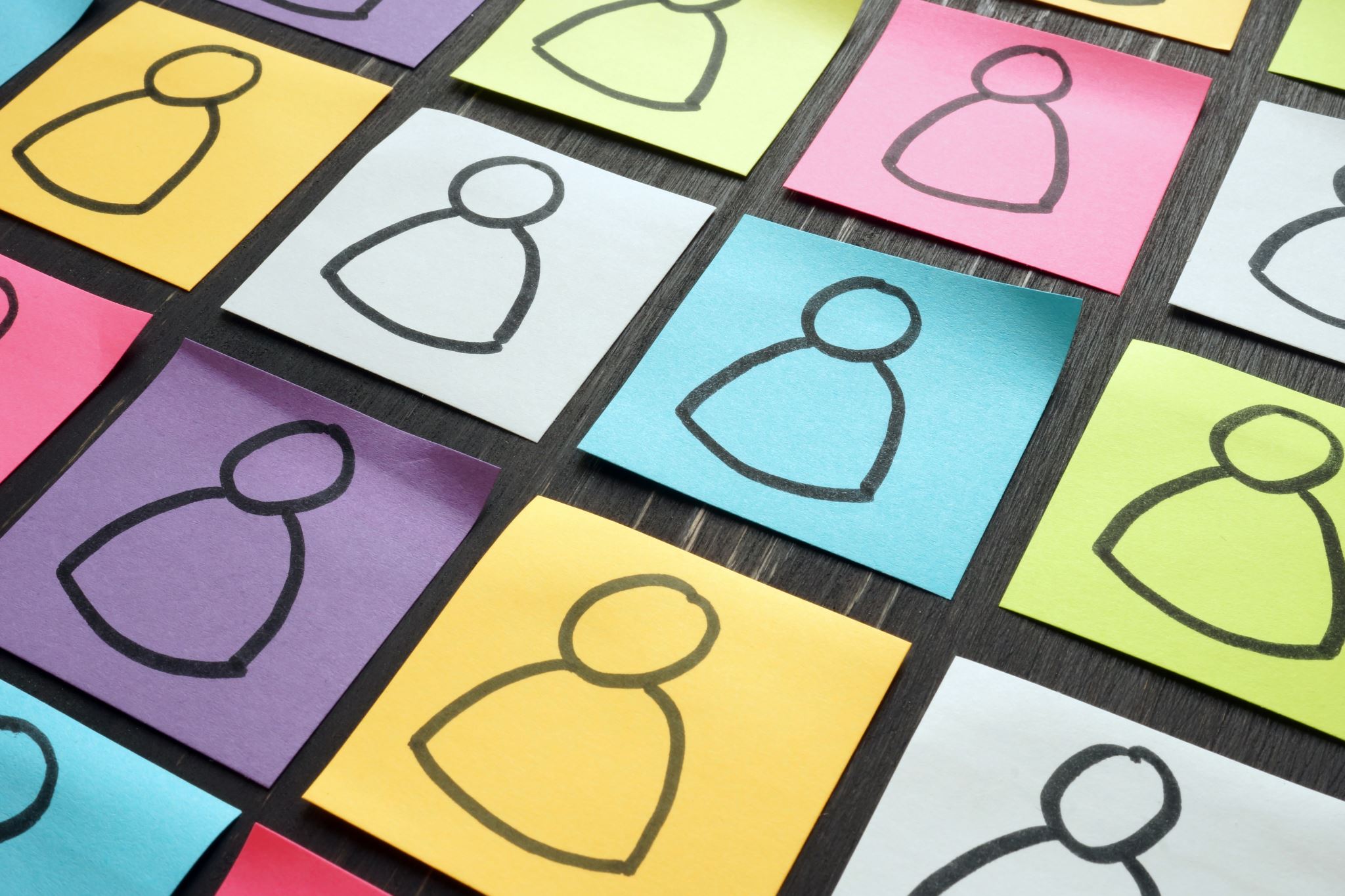 PLP
All parts are held and completed by the trainee but reviewed and signed off by the supervisor. For 2024 onwards, this has been split into two parts to make it easier to navigate.
PART ONE
Section A: 
Log of clinical experiences – individual placement and cumulative summary 
Log of indirect and strategic organisational influence experiences – individual placement and cumulative summary
Section B:
Cumulative record of psychological testing competencies: 
Neuropsychological / cognitive assessment
Routine outcome measures

PART TWO 
Competency frameworks for trainees to record their development in relation to:
Common models of therapy: CBT, Psychodynamic, Systemic, CAT, PBS
Broader areas of practice: critical and community psychology,  leadership/organisational influence
New addition from 2024 – EDI competencies
In Part Two: 
This framework has been added to encourage trainees to capture their reflections and activities in three main areas:

Cultural humility
Equity and inclusion
Contextualising clinical psychology

The trainee is responsible for completing the PLP, but it should be discussed regularly with the supervisor and signed off at the end of the placement.
the new PLP competence frameworkPromoting equity,        diversity and inclusion
Awareness of own identity and Social GRACES, in relation to working in a diverse Borough and own therapeutic position when interacting with service users in the CMHT and ward. Used supervision to explore this further 
Used Ecological Systems Theory to consider how the service user developed her identity in a societal context as a working Black woman with a son with mental health difficulties
Conducted CPD in the family service on gender. Considered the use of language when thinking about gender, in relation to systemic models such as genograms. 
Completed genograms and considered Social GRACES within assessments with young people. Used this to develop narratives that could relate to relationship to help and exploring identity.
Given the Social GRACES and experiences of injustice that the young person had experienced, I reflected and asked questions around what motivated them to attend these sessions and asked further around the strengths and resilience shown in these experiences. 
Contributed to anti-discriminatory and culturally competent practice by being part of the antiracism QI project and by conducting CPD for the team on intersectionality. Considered what being a “minority” is within this geographical area and how to help staff recognise identity within their work.
PLP examples:Promoting equity,        diversity and inclusion
The Practice Learning Feedback Form
New items shown in blue:

Placement feedback p.1
Specify any limitations with regard to working with diverse client groups and/or an organisational culture supportive of colleagues from all backgrounds and culturally responsive ways of working

Supervision p.2
Structure – (e.g. issues of availability, time, boundaries, organisation, etc.)
 
Content – (e.g. balance of presentation/discussion, feedback, theory-practice linking etc.)
Include: Attention to matters concerning ethnicity, culture, and other aspects of social identity, for both clinical work and organisational issues
 
Process – (e.g. quality of guidance/support, critical thinking, personal/professional reflection etc.)
Include: Availability of an invitational space with sufficient relational safety to facilitate the raising of sensitive topics, such as experiences of racism and other forms of discrimination.
New additions to the feedback form
Supervisor workshop on the new EDI competencies
Dates have been planned to support supervisors just prior to the mid placement review when you’ll be gong through the paperwork with trainees for the first time.
You are welcome to join (via Zoom) on any of the following dates:
Mon 24th February from 1-2.30pm
Weds 26th February from 10 – 11.30am
Tues 4th March from 3 – 4.30pm
Please click on this link to book a place. Thank you
For your information
To help the trainees….

We have introduced an Excel spreadsheet to help them record and calculate all activities for the logbook in Part One of the PLP

We have introduced a Placement Paperwork Tracker, to help them keep track of which parts of the documentation are still to be done, partially done or completed.


To help you….

We have collected a range of resources and answers to FAQs on the this Padlet
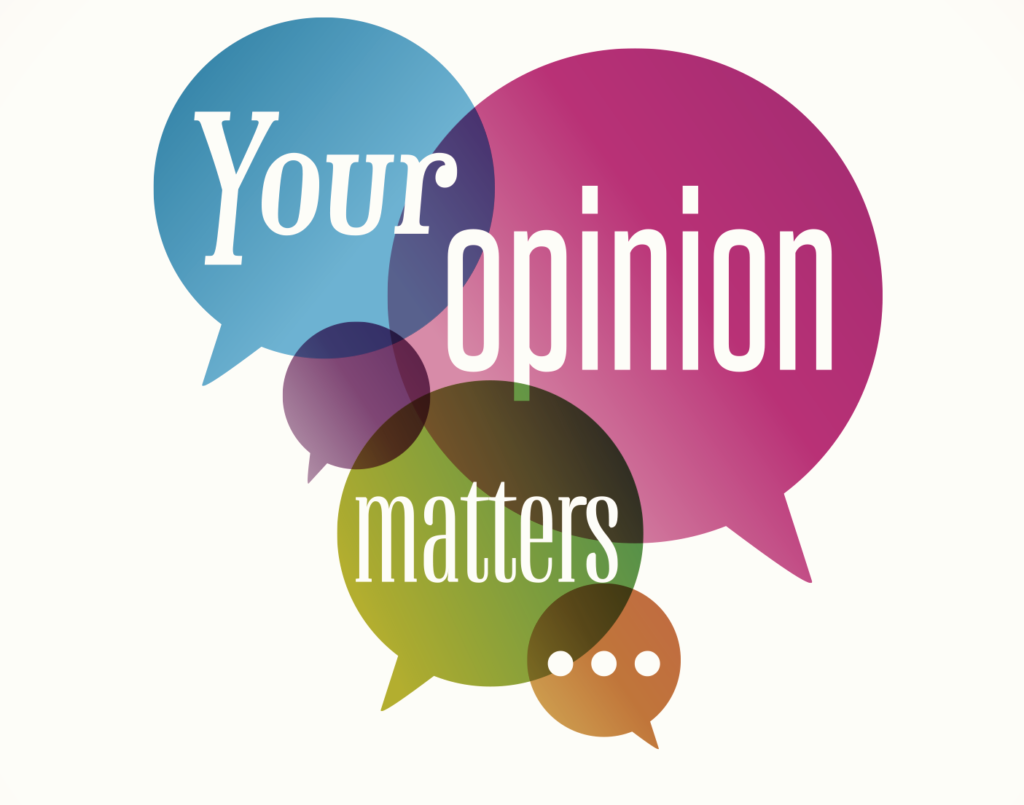 Feedback please!
We’ll be piloting these changes for 2024-2025 and then reviewing, with your help.
Please let us know your thoughts on the changes and offer any suggestions for improvement.
You can feedback anonymously on 
this link